Manažerské metody uplatňované ve veřejné správě
Ing. Eva Tomášková, Ph.D.

Katedra finančního práva a národního hospodářství
Eva.Tomaskova@law.muni.cz
Cíl veřejné správy
Zvyšovat kvalitu života občanů prostřednictvím výkonné a kvalitní veřejné služby
3 kritéria hodnocení:
Kvalita veřejné služby pro zákazníka/občana
Výkonnost veřejné služby 
např. Definované indikátory výkonnosti pro jednotlivé typy služeb
Náklady vynaložené na veřejnou službu
+ 4. kritérium: spokojenost zákazníků i zaměstnanců
Praxe:
Ani jedno kritérium se dostatečně neměří nebo nemonitoruje
Pokud se měří (např. náklady), tak na úrovni úřadu a ne na úrovni jednotlivé služby
Kvalita veřejné služby
Kvalita komunikace
efektivní komunikace s uživatelem
Kvalita specifikace a vymezení služby
standard a definované priority
Kvalita poskytování 
způsob poskytování
Kvalita personálu a systému 
přístup zaměstnanců a personálu (vyškolený a příjemný personál, který je zapojen do výběru standardů a tím je i motivován k jejich dodržování)
Kvalita veřejné služby
Zdroj: Provazníková, R. Jak měřit a hodnotit kvalitu veřejných služeb? Moderní obec, 2003. Dostupné z: https://moderniobec.cz/jak-merit-a-hodnotit-kvalitu-verejnych-sluzeb/
Úkol 1
Vyberte nějakou veřejnou službu a zhodnoťte její kvalitu - zkuste v několika větách shrnout Vaši zkušenost. Je pozitivní či negativní? Proč?
Nástroje manažerského řízení
Systém managementu kvality dle ISO 
je systémem kontrol, prevencí a zlepšování dle mezinárodní normy ISO 9001 
TQM, Model EFQM, CAF 
Měření kvality ve veřejné správě, je určen pro všechny složky veřejného sektoru a pro veřejnoprávní organizace na národní, regionální a místní úrovni 
Strategické řízení 
Balanced Scorecard 
Benchmarking
Procesní přístup 
Místní Agenda 21 (MA 21) 
nástroj pro uplatnení principu udržitelného rozvoje na místní a regionální úrovni v praxi
Total Quality Management (TQM)
Systém principů, koncepcí, metod a nástrojů sloužících k trvalému zlepšování jedinců, procesů a celých organizací
Základní principy TQM:
Orientace na zákazníka
Vedení a týmová práce
Partnerství s dodavateli
Rozvoj a angažovanost lidí
Orientace na procesy
Neustálé zlepšování a inovace
Měřitelnost výsledků
Odpovědnost vůči okolí
Model Excelence EFQM
Jako excelence chápáno vynikající působení v oblasti managementu organizace a dosahovaných výsledcích vycházející ze zvládnutí principu TQM
Podoba konkrétních doporučení
Aplikace ve třech základních směrech:
Jako inspirace pro organizace, které hledají cestu ke zdokonalování svých manažerských systémů
Jako báze pro oceňování organizací, které se ucházejí o Evropskou cenu za jakost nebo Cenu ČR za jakost
Pro účely sebehodnocení, tj. systematického a všezahrnujícího procesu odhalování silných a slabých stránek a příležitostí ke zlepšování
Model excelence EFQM
Common Assessment Framework (CAF)
„Společný hodnotící rámec“
Vychází z principů TQM a je odvozen od EFQM modelu excelence
Vyvinut speciálně pro měření kvality ve veřejné správě
Jednoduchý nástroj zlepšování fungování organizace prostřednictvím sebehodnocení (předem vyškolený tým pracovníků úřadů)
založen na předpokladu, že vynikajících výsledků v činnosti organizace, ve vztahu občan/zákazník, případně lidé versus společnost, lze dosáhnout pomocí strategie a plánování, vedení, lidí, partnerství, zdrojů a procesů
Common Assessment Framework (CAF)
4 hlavní cíle: 
Zavést do veřejné správy zásady TQM a postupně naučit její pracovníky používat je, a také pochopit, v čem spočívá sebehodnocení (od stávajícího „plánuj a dělej“ k „plánuj-dělej-zkontroluj-jednej“)
Usnadnit sebehodnocení v organizacích veřejné správy, vedoucí ke stanovení diagnózy a nápravného opatření
Působit jako můstek mezi odlišnými modely použitými v řízení kvality
Usnadnit posuzování kritérií v organizacích veřejného sektoru
Nejcennější je zapojení všech zaměstnanců do projektu – jedná se o propojení vedení organizace s jeho zaměstnanci; může být cestou ke zlepšení výkonnosti i pracovních procesů
Po provedení sebehodnocení by měl následovat benchmarking
Benchmarking
„porovnání s ostatními“ za účelem nalezení dobré praxe a jejího uplatnění
Nejde o kopírování lepších výsledků, důraz kladen na přizpůsobení se vlastním specifickým podmínkám
Proces určování „kdo je nejlepší, kdo určuje standard pro porovnání a jaký je tento standard“
Neustále opakující se proces
Způsob řízení změn a cesta k trvalému zlepšování
Benchmarking
Strategický management
Posloupnost na sebe navazujících kroků
Vymezení poslání organizace
Vymezení vize a strategických cílů
Provedení strategické analýzy
Formulace možných strategií a výběr strategie
Implementace strategie
Vize
odraz budoucnosti, který je natolik pozitivní, aby byl motivující a dostatečně srozumitelný, aby udal dlouhodobý směr pro budoucí plánování, stanovení cílů a silnou image firmy 

Pro realizaci vize je nutné identifikovat bariéry, formulovat kroky potřebné k jejich odstranění a vybrat nejvhodnější řešení.
Příklady vize
Vytvořit prostředí uspokojující potřeby zákazníků.

Bezpečná budoucnost pro společnost.

Technický a geografický růst ve světě.

Our vision is to be the world's best quick service restaurant. (McDonald's)

To make the automobile accessible to every American. (Henry Ford)
Úkol 2
Uveďte příklady vize v oblasti veřejné správy a stručně ji zanalyzujte.
Bariéry vize
zainteresovanost na interních procesech podniku (vhodnější zvolit externistu)

snaha realizovat změny za každou cenu

neuvědomění si potřeby stanovit vizi a strategický plán

nedostatečný důraz kladený na realizaci změn, příp. neschopnost provést změny

nedostatečné znalosti externího, oborového a interního prostředí
Mise
způsob, jak dosáhnout vize
nazýváno občas etické hodnoty podniku, podle kterých společnost směřuje své aktivity

Otázky mise:
Kdo jsou naši zákazníci?
Jaký je hlavní produkt podniku?
Který trh (z hlediska geografického) chce obhospodařovat?
Má podnik k dispozici nejnovější technologie?
Je podnik založený na zdravém růstu a finanční stabilitě?
Jaké jsou základní očekávání, hodnoty a etické priority?
Jaké jsou hlavní konkurenční výhody podniku?
Jaké má podnik image na veřejnosti?
Jsou zaměstnanci cennými aktivy podniku?
Druhy misí
Firma Gumotex: „Budeme ve spolupráci s regionální institucí pomáhat snížení míry nezaměstnanosti v regionu.“

Janáčkovo divadlo: „Usilujeme o to, stát se srdcem uměleckého a kulturního života města Brna a národa.“

McDonald's: „Be the best employer for our people in each community around the world and deliver operational excellence to our customers in each of our restaurants.“
Cíle
čeho chce podnik dosáhnout 
jsou pomocníkem pro formulaci strategie

obecné 
musí být v souladu s misí
Např. 
Chceme se stát v oboru výroby sanitárního zboží jedničkou na trhu.
Staneme se vzorem servisních služeb v našem oboru.
konkrétní
obsahují návody k jednotlivým krokům
nutí pracovníky přemýšlet, jak dosáhnout lepších výsledků
musí být SMART
SMART
S: specifický
každý mu musí rozumět  
např. Čeho přesně chceme na trhu dosáhnout?

M: měřitelný 
kolik toho chceme dosáhnout

A: akceptovatelný
těmi, kteří jej budou implementovat

R: realistický
je dostatečně náročný?
stanovit si jednoduchý cíl není dobré – nemotivuje k vyšším výkonům

T: časově omezený
do kdy chceme tento cíl dosáhnout?
Příklady cílů
Zvýšit podíl na trhu o 5 % do konce roku 2008.

Zvýšit celkový zisk ze 2 % na 5 % během tří let. 

Chceme se do konce roku stát jedničkou na trhu.

Chceme spojit zájmy našeho dodavatele s našimi zájmy do konce roku.
Strategie
návrh a realizace konceptu, který dosáhne předem stanoveného cíle

strategické myšlení musí být dynamické
Balanced Scorecard (BSC)
Vznik v roce 1992 (Kaplan a Norton)
Také známá jako metoda „vyvážených ukazatelů“ nebo „vyvážený úspěch“
Založena na procesním přístupu, vhodně se doplňuje s benchmarkingem
Před jejím uplatněním nutno vyjasnit vizi a strategické priority
Úkolem není stanovit vizi a strategii, ale zajistit jejich naplnění
Balanced Scorecard (BSC)
4 perspektivy (finanční a nefinanční měřítka)
Finanční
Zákaznická – organizace veřejné správy musí pokrýt celou společnost
Interních procesů
Učení se a růst
Balanced Scorecard (BSC)
Balanced Scorecard (BSC)
Procesní přístup
Proces – soubor vzájemně souvisejících nebo vzájemně působících činností, který přeměňuje vstupy na výstupy
3 skupiny procesů
Hlavní (klíčové)
Řídící
Podpůrné 
Umožňuje:
Najít kritická místa v rámci jednotlivých procesů, které snižují výkonnost (tzv. úzká místa)
Najít příliš drahé procesy
Zlepšit odpovědnost pracovníků za jednotlivé části procesů
Řízení dle ISO
Certifikační norma ISO 9001
Vyžadováno řízení organizace systematickým a jasným (i protikorupčním) způsobem
Normy vychází z osmi zásad kvalitního řízení:
Zaměření na zákazníka/občana
Vedení a řízení zaměstnanců
Zapojení zaměstnanců
Procesní přístup
Systémový přístup k řízení
Neustálé zlepšování – učící se organizace
Přístup k rozhodování zakládající se na faktech
Vzájemně prospěšné dodavatelské (a partnerské) vztahy
Místní Agenda 21 (MA 21)
Program konkrétních obcí, měst a regionů
Nástroj pro uplatnění principů udržitelného rozvoje na místní a regionální úrovni v praxi
Cílem zajištění dlouhodobě vysoké kvality života a životního prostředí na daném místě
Vychází z dokumentu OSN (Agenda 21), který byl přijat na konferenci o životním prostředí v Rio de Janeiro v roce 1992
Místní Agenda 21 (MA 21)
MA 21 lze zavést akcí v rámci zastupitelstev:
Výkon a provoz místní správy směřující k udržitelnosti
Začleňování principů udržitelného rozvoje mezi priority samospráva a do dokumentů
MA 21 lze provádět i dalšími aktivitami v rámci širších společenství a celků:
Zvyšování povědomí o trvale udržitelném rozvoji, vzdělávání a výchova
Poradenství, konzultační a informační činnost
Zapojování veřejnosti do rozhodování
Spolupráce, partnerství
Vytvoření místní strategie udržitelného rozvoje a akčního plánu
Umožňuje realizaci projektu „Zdravé město“ (např. kampaně „Den Země“, „Dny bez úrazu“, „Den bez tabáku“, „Týden mobility“, „Dny zdraví“, „Den bez aut“)
Trvalá udržitelnost
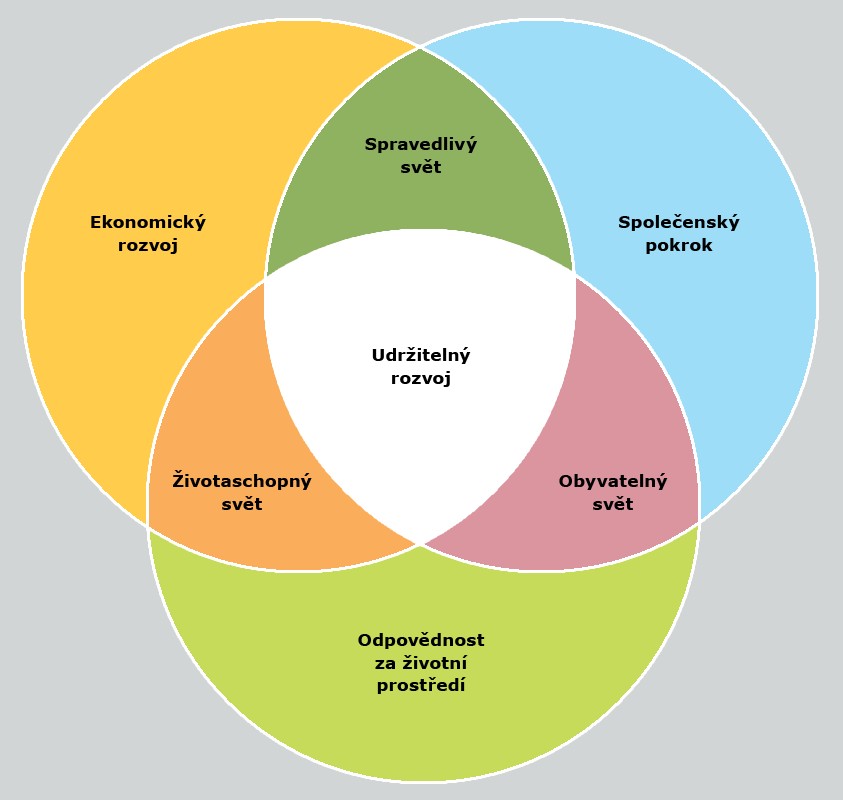 Zdroj:  Vzájemné propojení jednotlivých oblastí a principů udržitelného rozvoje. Vítejte na Zemi Dostupné z: http://www.vitejtenazemi.cz/cenia/index.php?p=trvale_udrzitelny_rozvoj&site=spotreba
Úkol 3
Uveďte příklady aplikace trvalé udržitelnosti ve veřejné správě. 

Např. Nástroje udržitelného rozvoje pro veřejnou správu. Nástroje-UR-pro-veřejnou-správu2.pdf (cr2030.cz)
Další doporučované manažerské metody
Štíhlá veřejná správa
odstranění či eliminace všech druhů plýtvání 
Řízení dle cílů (MBO) 
orientace každé pracovní funkce na cíle celé organizace 
Reengineering
radikální způsob přestavby procesů v rámci organizace 
Knowledge management
Management znalostí (P. Drucker – řízení pracovníků disponujících znalostmi)
Znalostní management (soubor opatření a nástrojů pro management a organizační řízení podniku)
Metody moderního personálního managementu
Městský či regionální marketing
Doporučená literatura
Kerlinová, A. a Tomášková, E. Management veřejné správy, 2014.
Strategický rámec Česká republika 2030. OUR_Strategicky_ramec_20181015.pdf.002.002.pdf (mzp.cz)
Nástroje udržitelného rozvoje pro veřejnou správu. Nástroje-UR-pro-veřejnou-správu2.pdf (cr2030.cz)
Otázky?
Děkuji za pozornost


Ing. Eva Tomášková, Ph.D.
Eva.Tomaskova@law.muni.cz